Odporúčanie s využitím virtuálnych komunít a kontextu používateľa
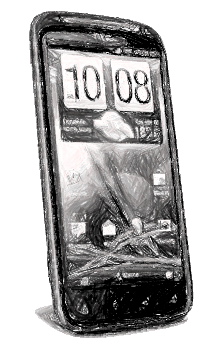 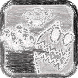 somewhere
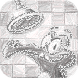 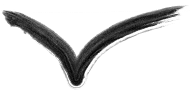 “There’s an app for that”
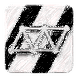 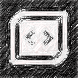 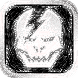 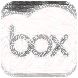 Pavol Bielik
Ing. Michal Barla, PhD.
Kategorizácia
Hry
Dobrá predstava o tom, čo chceme
Lokálne aplikácie
Špecifické pre úzku skupinu ľudí
Väčšinou je problém zistiť, že existujú
Všeobecné aplikácie
Veľa podobných
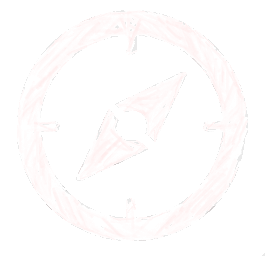 Na čo sa zamerať?
Virtuálne komunity
Kontext
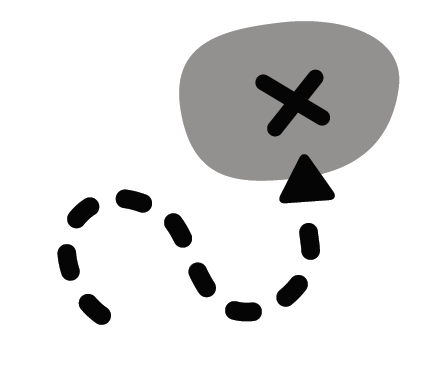 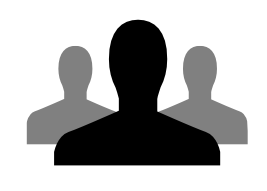 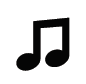 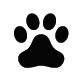 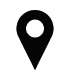 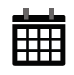 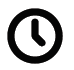 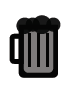 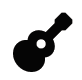 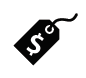 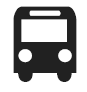 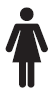